Муниципальное бюджетное дошкольное образовательное учреждение комбинированного вида «Детский сад №39 «Сказка» города Кызыла Республики Тыва.
Экологический проект "Лекарственные растения" 
(краткосрочный)




Подготовила  Старший воспитатель: Воротникова Т.Г.
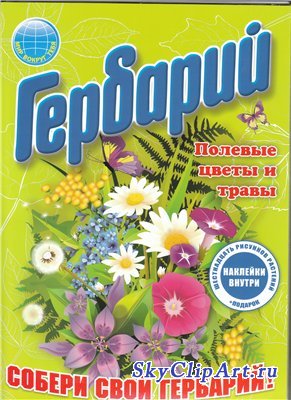 Продолжительность проекта: 1 месяцУчастники проекта: дети подготовительной группы, педагоги, родители.
Цель проекта: закрепить представления детей о лекарственных дикорастущих растениях, их ценности для здоровья, правил пользования. Развивать игровое творчество, смекалку. Воспитывать бережное отношение к растениям. Развивать речь: обогащать словарь, побуждать задавать вопросы, составлять рассказы-описания, сказки, загадки.Задачи: воспитывать у детей любознательность, собрать фотографии, картинки с изображением лекарственных растений; загадки, стихи, рассказы о лекарственных растениях. Заинтересовать родителей и привлечь их к совместной деятельности с детьми и педагогами детского сада.
Подготовительный этап:- составление перспективного плана мероприятий проекта на месяц;- подборка стихов художественной и энциклопедической литературы о лекарственных растениях;- подборка иллюстраций лекарственных растений;- подготовка материала и оборудования: тетради и альбом для оформления результатов наблюдения; оборудование для приготовления чая, посуда для дегустации.
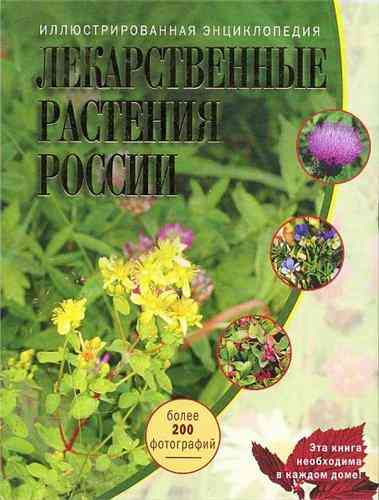 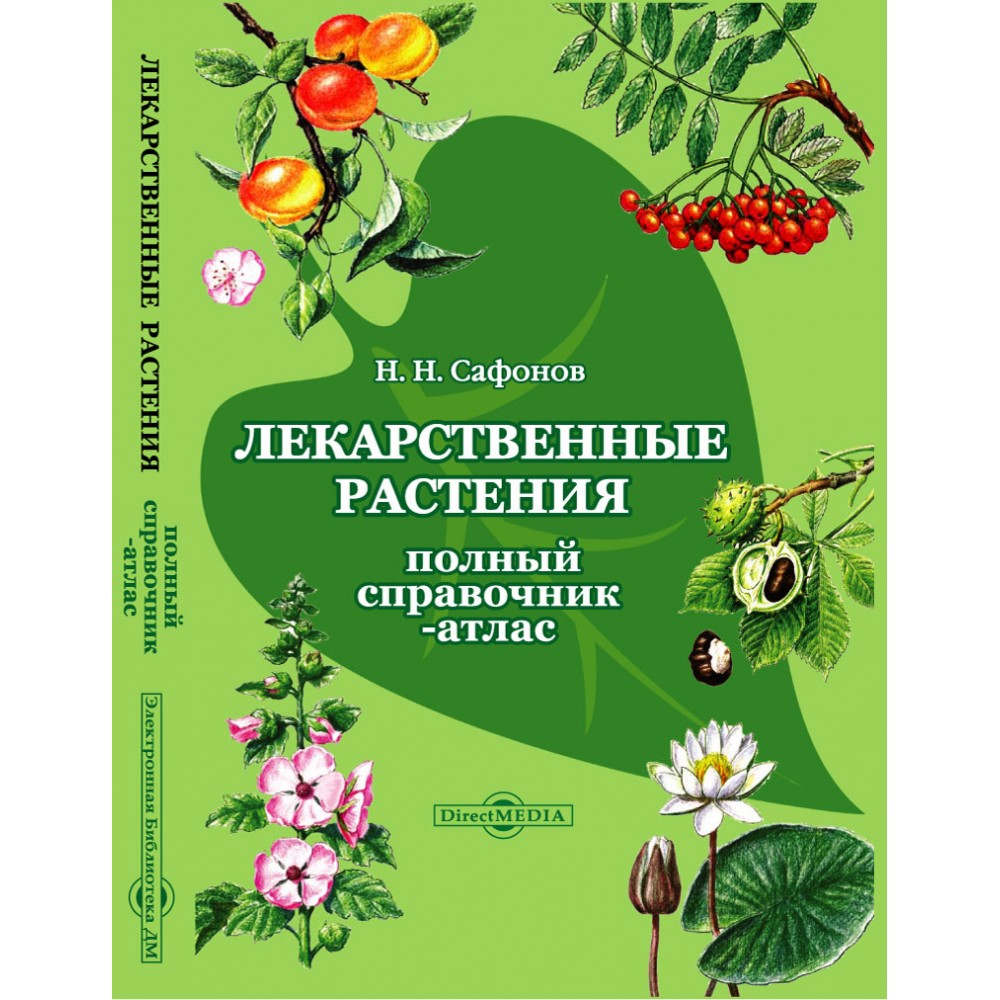 Реализация проекта1. Занятия познавательного цикла:•    - «Зелёная аптека» беседа о лекарственных растениях.Цель: Рассказать детям о том, какую большую пользу приносят человеку лекарственные растения, расширить представления детей о мире растений, познакомить детей о взаимосвязи растительного мира и человека. Познакомить детей с правилами сбора и сушки лекарственных растений. Воспитывать любовь к природе и бережное к ней отношение.•    - «Друг или враг?» беседа о съедобных и несъедобных растениях.Цель: Научить отличать съедобные растения от несъедобных, отличать по внешним признакам, по запаху, строению одно лекарственное растение от другого;
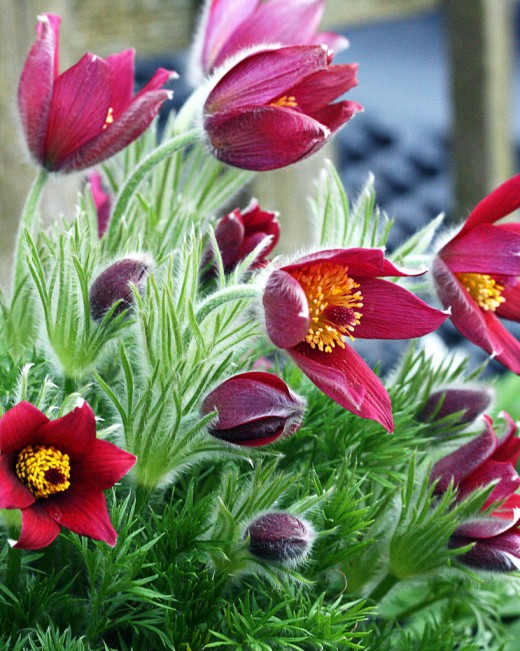 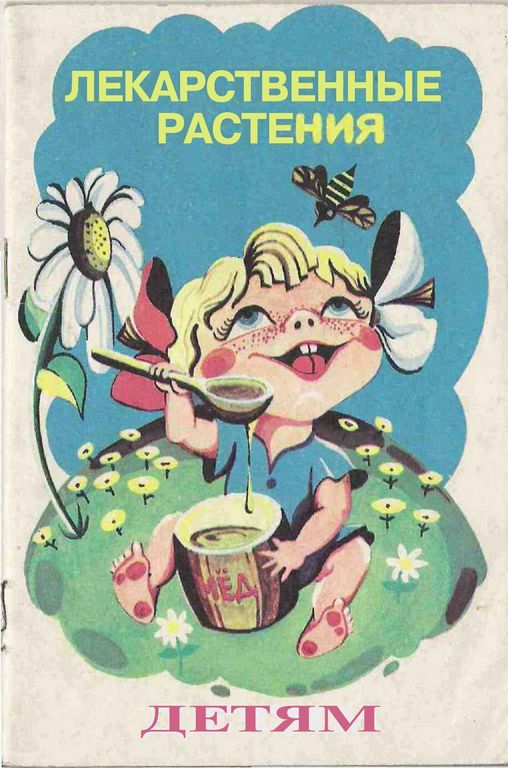 •    «В гостях у бабушки – травницы»Цель: развивать познавательную активность детей в процессе формирования представлений о лекарственных растениях, о правилах сбора и хранения. Воспитывать бережное отношение к природе.•    Экскурсия на луг «Наш верный друг – подорожник»Цель: познакомить детей с природным окружением нашего города; рассказать о многообразии трав произрастающих в наших лесах, лугах; познакомить детей с лекарственным растением – подорожником, с его внешним строением; рассказать о том, какую пользу приносит это растение человеку; какие условия необходимы подорожнику, для того чтобы он рос
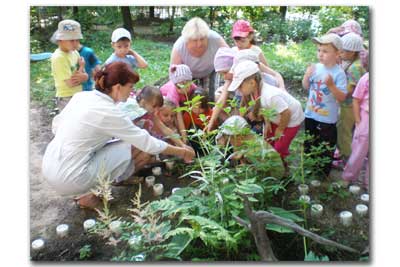 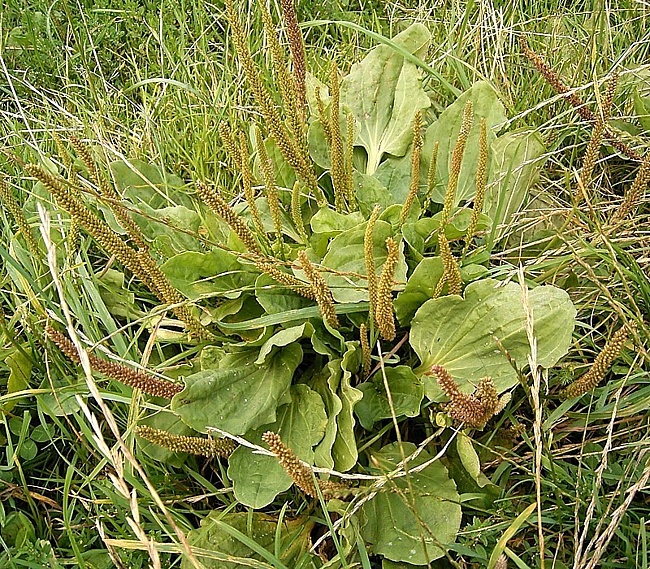 2. Чтение литературы:•    А. Онегов «Тропинка полевая»;•    Н. Павлова «Загадки цветов»;•    А. Плешаков «Зелёные страницы»•    А. Стрижев «Огород на опушке» (чтение отрывков из рассказа);•    Заучивание загадок и стихов о растениях.
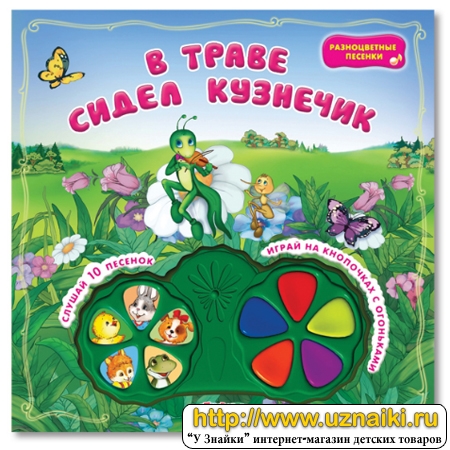 3. Игровая деятельность:•    Дидактическая игра «Узнай растение» Цель: упражнять в умении распознавать растение по его частям, по строению, по запаху.•    Дидактическое упражнение «Определи по запаху»Цель: упражнять детей узнавать лекарственное растение по запаху, закреплять знания о лекарственных растениях.•    Дидактическая игра «Вершки-корешки»Цель: в игре познакомить детей с тем, какие части дикорастущих съедобных трав используются в пищу.
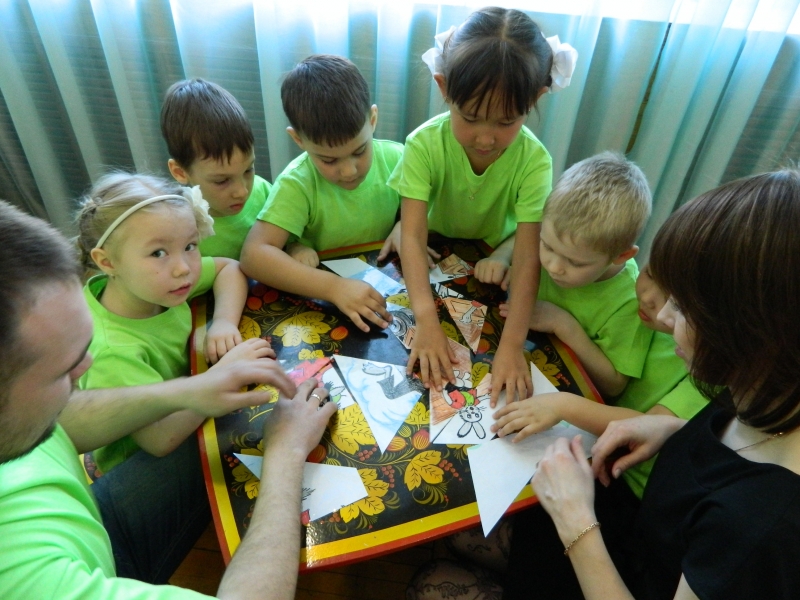 4. Занятия по изодеятельности:•    «Одуванчик» - объёмная аппликация.Цель: учить детей передавать характерные особенности одуванчиков: жёлтые, пушистые цветы, удлинённые, зубчатые, зелёные листья.•    «На лугу» - рисование.Цель: учить детей передавать в рисунке впечатления от экскурсии на луг.•    «Наш друг – подорожник» - рисование.Цель: учить детей передавать в рисунки характерные особенности данного растения: большие, широкие зелёные листья с белыми прожилками и ровными краями. Закрепить знания детей о лекарственных свойствах подорожника
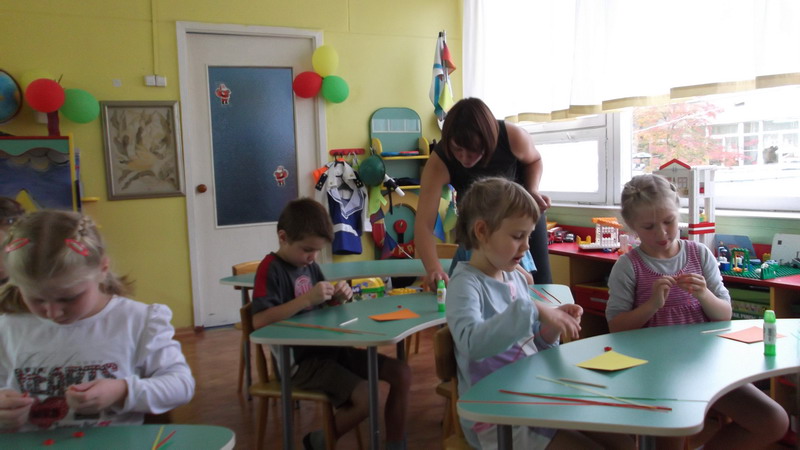 5. Совместная деятельность с детьми и родителями:•    Сбор фотографий и иллюстраций лекарственных растений•    Составление творческих рассказов и сказок о лекарственных растениях•    Беседа за круглым столом «Самый полезный чай!» и дегустация лекарственных растительных чаёв.
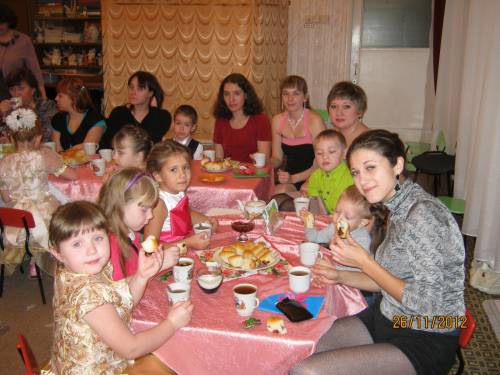 Итог проекта:•    Оформление альбома «Наши зелёные помощники» с детскими рисунками и сказками;•    Викторина для детей и родителей «Целебное лукошко»
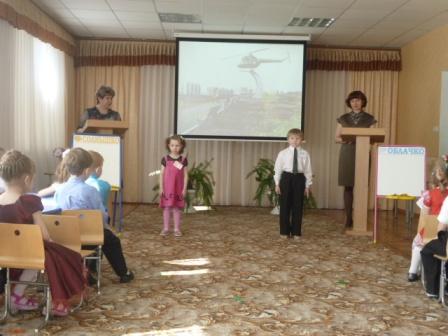 Спасибо за работу на проекте!
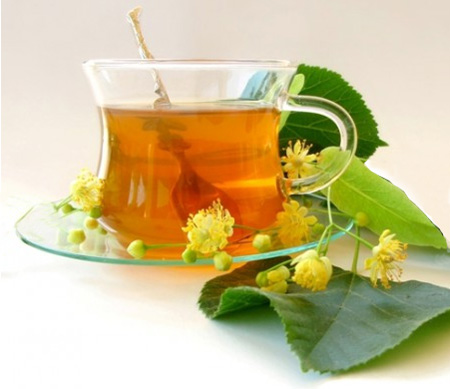